We Can Believe the BibleDISCOVER BIBLE GUIDE 2
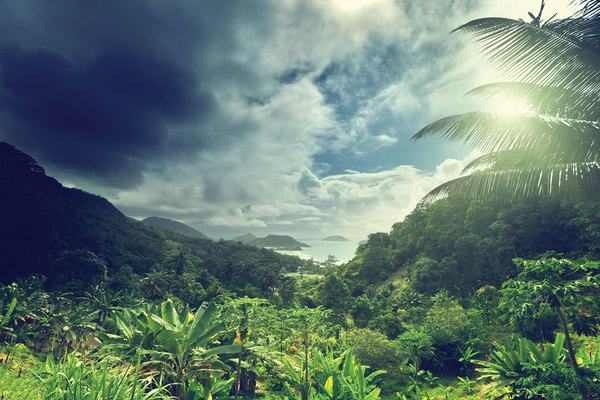 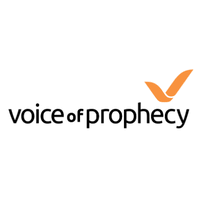 We Can Believe the Bible
DON RICHARDSON walked into the tropical forests of Irian Jaya because he thought he could make a difference among a native tribe called the Sawi. He believed he could do this with just one book, the Bible, and one story, the story of Jesus. The Sawi were in danger of extinction. Villages forced closer together by land development were involved in constant skirmishes. Captives were killed and cannibalized. For generations, Sawi society had idealized a particular form of treachery called “fattening for the kill.” Tribal heroes were those who had carefully cultivated friendships in some village down the river. They developed trust over months and years, and then, when their victims least suspected it, they closed in for the kill.
This practice poisoned attitudes and destroyed relationships. How do you share the gospel in an understanding way in this type of environment?
The breakthrough came from a tribal custom. When warring tribes settled their disputes, they gave each other a “peace child.” This involved the exchange of two infants between tribes. Each tribe promised to rear the child as if it were their own.
We Can Believe the Bible
This custom mirrored what Jesus had done for the tribal members and all mankind. Richardson explained that Jesus had exchanged heaven for this earth and became a human living among us. He was the ultimate “Peace Child.”
The eyes of the tribal members lit up with understanding. They accepted Jesus into their lives and began to study the Bible. An incredible transformation took place. Men who hated each other lived in peace. Husbands who abused and tortured their wives as slaves cherished them as companions. The Sawis forgave their enemies, reconciled differences, and lived as a loving community.
Does God still speak to people through the pages of the Bible? He certainly does. A student in one of our Bible courses wrote a note sharing, “I am on death row in the Utah State Prison. Before I took this Bible course, I was lost, but now I have something to look forward to, and I have found a new love.”
God uses the Bible in a powerful way to transform people’s lives. Whenever people really begin to study the Bible, hearts and minds are dramatically changed.
1. How God Speaks to Us Through the Bible
AFTER CREATING ADAM and Eve, the first man and woman on earth, God spoke to them face-to-face. But when God came to visit with Adam and Eve after they sinned, what did the couple do?
“They [Adam and Eve] heard the sound of the Lord God walking in the garden in the cool of the day, and Adam and his wife hid themselves from the presence of the Lord God among the trees of the garden” (Genesis 3:8).
Sin interrupted face-to-face contact with God.
After sin came to our world, how did God communicate with people?
“Surely the Lord God does nothing, unless He reveals His secret to His servants the prophets” (Amos 3:7).
God has not left us in the dark concerning life and its meaning. Through His prophets—people God called to speak and write for Him—He has revealed His answers to life’s great questions.
Thought questions: Before sin came to our world, God spoke face-to-face with Adam and Eve. (True or False) 
After sin came into our world, God spoke to people through prophets. (True or False)
2. Who Wrote the Bible?
THE PROPHETS SHARED God’s messages by voice and pen while they lived, and when they died, their writings lived after them. These prophetic messages were then gathered together, under God’s leading, in the book we call the Bible.
But how reliable are these writings?
“No prophecy of Scripture is of any private interpretation, for prophecy never came by the will of man, but holy men of God spoke as they were moved by the Holy Spirit” (2 Peter 1:20, 21).
The Holy Spirit revealed to the prophets the messages of Scripture. The writers of the Bible wrote not according to their own will or whim, but only as they were moved, or directed, by the Spirit of God. The Bible is God’s own Book!
In the Bible, God tells us about Himself and reveals His purposes for the human race. The Bible is a book of history, of prophecy, and of promise, outlining God’s whole plan of salvation. It not only shows God’s view of the past, but also opens up the future, telling us how the problem of evil will finally be resolved and how peace will finally come to our world.
Is the entire Bible a message from God?
2. Who Wrote the Bible?
“All Scripture is given by inspiration of God, and is profitable for doctrine, for reproof, for correction, for instruction in righteousness, that the man of God may be complete, thoroughly equipped for every good work” (2 Timothy 3:16, 17).
The Holy Bible affects human beings so profoundly because all of the Bible is “given by inspiration of God.” It’s more than a nice collection of moral principles; it’s more than a great book; it’s an inspired document, God’s Book. The prophets related what they saw and heard in human language, but their message came directly from God.
2. Who Wrote the Bible?
If you want to know what life is all about, honestly and prayerfully read the Holy Scriptures. You’ll find your attitude and outlook gradually changing. The more you study—and are thus exposed to the Spirit of God, the real author of the 
Bible— the more peace of mind you’ll experience. The same Holy Spirit—who inspired the prophets to write the Bible—will make the Bible’s teachings effective in transforming your life if you invite the Spirit to be present as you read it
Thought question: Only parts of the Bible are inspired by God. (True or False)
3. The Unity of the Bible
THE BIBLE is actually a library of 66 books. The 39 books of the Old Testament were composed from about 1450 to 400 BC; the 27 books of the New Testament were written between ad 50 and 100.
Moses, a prophet, began the first five books of the Bible sometime before 1400 BC. The Apostle John penned the last book of the Bible, Revelation, about ad 95. During the 1,500 years between the writing of the first and last books of the Bible, at least 38 other inspired writers made their contributions.
The various Bible writers lived at different times, some separated by hundreds of years. In many cases, they were complete strangers to one another. Some were businessmen or traders, others were shepherds, fishermen, soldiers, physicians, preachers, kings—human beings from all walks of life. They served under different governments and lived within contrasting cultures and systems of philosophy. But here is the wonder of it all: When the 66 books of the Bible with their 1,189 chapters made up of over 31,000 verses are brought together, we find perfect unity and harmony in the message they convey. As the great Bible scholar F. F. Bruce noted: “The Bible is not simply an anthology; there is a unity which binds the whole together.”
3. The Unity of the Bible
Suppose a man should knock at your door and, when invited in, places an oddly shaped piece of marble on your living room floor, then leaves without a word. Other visitors follow in succession until about 40 individuals have each deposited their numbered marble piece into place. When the last person has gone, you see with surprise that a beautiful statue stands before you. Then you learn that most of the “sculptors” have never met each other, since they come from places as diverse as South America, China, Russia, Africa, and other parts of the world. What would you have to conclude?
You’d realize that someone had planned the statue and had sent to each person accurate specifications for his or her particular piece of marble.
The Bible as a whole communicates one coherent message— just like a perfect marble statue. One mind planned it all—the mind of God. Scripture’s remarkable unity gives evidence that it is not simply human literature but, indeed, the Word of God. Human beings wrote down the thoughts and words in the Bible as they were inspired by God Himself.
4. Three Reasons You Can Trust the Bible
1. THE PRESERVATION OF THE BIBLE IS REMARKABLE. All of the early manuscripts of the Bible were copied by hand—long before there were printing presses. Scribes made copies of the original manuscripts and distributed them. Thousands of copies of these manuscripts or portions of them still survive
Hebrew manuscripts of the Old Testament that go back 150 to 200 years before Christ were found near the Dead Sea in 1947. It’s amazing that these 2,000-year-old scrolls contain exactly the same truths as we ﬁnd in the Old Testament of Bibles printed today. This is powerful evidence of how reliably God’s Word has been transmitted to us.
4. Three Reasons You Can Trust the Bible
The apostles ﬁrst wrote much of the New Testament as letters they sent to Christian churches established after the death and resurrection of Christ (Colossians 4:16). More than 4,500 manuscripts of all or a part of the New Testament are on display in the great museums and libraries of Europe and America. Some of them date back to the 2nd century. By comparing these early manuscripts with today’s Bible, we can readily see that the New Testament has also remained essentially unchanged since it was ﬁrst written. Remarkably enough, we are much more certain about the original text of the Bible than we are about the original text of Shakespeare’s plays.
Sir Frederic Kenyon, who for many years served as director of the British Museum, assures us: “The Christian can take the whole Bible in his hand and say without fear or hesitation that he holds in it the true Word of God, handed down without essential loss from generation to generation throughout the centuries” (Our Bible and the Ancient Manuscripts). 
Today, the Bible or portions of it have been translated into more than 2,800 languages and dialects. God’s Word remains the world’s bestseller; over 100 million Bibles are printed each year.
4. Three Reasons You Can Trust the Bible
2. THE HISTORICAL ACCURACY OF THE BIBLE IS REMARKABLE. At the time the United States was becoming a nation, many were skeptical about the accuracy of Scripture. They doubted the Bible record because they could not prove biblical events from the documents of secular history. Scripture spoke of battles, cities, and even entire civilizations that secular historians did not mention. Today, many archaeological discoveries have dramatically confirmed the accuracy of the biblical record. Historians have discovered clay tablets and stone monuments which have brought to light names, places, and events previously known only from the Bible.
4. Three Reasons You Can Trust the Bible
For example, according to Genesis 11:31, Abraham and his family “went out . . . from Ur of the Chaldeans to go to the land of Canaan.” Because only the Bible spoke of Ur, certain scholars stated that no such city had ever existed. Then archaeologists uncovered a temple tower in southern Iraq with a cylinder at the base written in cuneiform that contained the name Ur. Later finds revealed Ur as the thriving metropolis of a highly developed civilization. That city’s identity had been forgotten and lost to later historians. Only the Bible preserved its name—until the shovel of the archaeologist confirmed its authenticity.
3. THE ACCURATE FULFILLMENT OF BIBLE PREDICTIONS SHOWS THAT YOU CAN TRUST THE BIBLE. Our confidence in the Word of God can also be strengthened by a look at Bible prophecies. Scripture contains many remarkable predictions of future events that are now being fulfilled before our very eyes. You will examine one of these exciting prophecies in Guide 7. You will discover that God revealed the entire future course of history in advance from 606 BC (before Christ) right down the centuries to our day. This prophecy also looks into the future and tells us what is coming in our world today.
Thought question: Bible history is not dependable and accurate. (True or False)
5. How to Understand the Bible
REMEMBER THAT the Bible is not some historical document that only scholars can understand. Some of the most exciting biblical insights have come from ordinary people with ordinary educations who simply responded to the Bible as a personal letter from Jesus. As you explore God’s Word, here are seven important principles to keep in mind:
STUDY THE BIBLE WITH A PRAYERFUL HEART. If you approach Scripture with a heart and mind opened through prayer, the Word truly becomes a personal experience with Jesus. Remember to invite the Spirit in as your teacher when you open the Bible:
“When He, the Spirit of truth, has come, He will guide you into all truth . . . and He will tell you things to come. He will glorify Me, for He will take of what is Mine and declare it to you” (John 16:13, 14).
READ THE BIBLE DAILY. Paul commended the Berean Christians because “they received the word with all readiness, and searched the Scriptures daily to find out” what was true (Acts 17:11). Daily Bible study is a key to power in our lives (Romans 1:16).
STUDY THE BIBLE CAREFULLY. Paul told Timothy to study the Bible as “a worker who does not need to be ashamed, rightly dividing the word of truth” (2 Timothy 2:15). Don’t just grab any stray text that seems to suit your opinions or inclinations. Look as carefully and as objectively as possible at what is being said in the passage. Reading the Bible is an encounter with the mind of God.
STUDY THE BIBLE VERSE BY VERSE, CHAPTER BY CHAPTER, AND BOOK BY BOOK. As you read it, let the Bible speak for itself. Since the Bible is a message from Jesus, it is not just true; it is the test of all truth (Isaiah 8:20). So we should never let any “religious” belief or principle explain away any part of Scripture. Trying to make the Bible fit into a preconceived idea will only cause us to distort the Scriptures to our “own destruction” (2 Peter 3:16, KJV).Make sure you understand each statement of the Bible in the light of its context: who is being spoken to, what problem it refers to, what other statements surround it, etc. The key question is: What did the Bible writer intend to say? After grasping what a text means, we can apply it intelligently to our lives today.
5. How to Understand the Bible
STUDY THE BIBLE BY SUBJECT. To really understand Bible truth, we must let the Bible be its own interpreter. How? By comparing Scripture with Scripture. Jesus used this method to demonstrate that He was the Messiah:“And beginning at Moses and all the Prophets, He expounded to them in all the Scriptures the things concerning Himself” (Luke 24:27).
By putting together all that the Bible has to say on a certain subject, we gain a balanced perspective; we can more accurately reflect on God’s point of view. For example, how do you find the secrets of successful prayer? First, gather together all the statements made by the prophets, Jesus, and the apostles, plus the prayer-related promises and principles they gave. Then prayerfully let the Bible explain itself. In this way, we can come to understand what God means, and not just what some person thinks or what some church asserts. (This is essentially what we do in Guide 14.)
STUDY THE BIBLE TO RECEIVE POWER TO LIVE FOR CHRIST. The Word of God is described in Hebrews 4:12 as a sharp, double-edged sword. It’s more than words on a page; it’s a living weapon that God uses to help you fight off the most persistent temptations.
LISTEN AS GOD SPEAKS TO YOU THROUGH HIS WORD. If a person is to know the Bible truth about a certain subject or doctrine, then he or she must be willing to follow what it teaches.
“If anyone wills to do His (God’s) will, he shall know concerning the doctrine, whether it is from God or whether I speak on My own authority” (John 7:17).
5. How to Understand the Bible
STUDY THE BIBLE TO RECEIVE POWER TO LIVE FOR CHRIST. The Word of God is described in Hebrews 4:12 as a sharp, double-edged sword. It’s more than words on a page; it’s a living weapon that God uses to help you fight off the most persistent temptations.
LISTEN AS GOD SPEAKS TO YOU THROUGH HIS WORD. If a person is to know the Bible truth about a certain subject or doctrine, then he or she must be willing to follow what it teaches.
“If anyone wills to do His (God’s) will, he shall know concerning the doctrine, whether it is from God or whether I speak on My own authority” (John 7:17).
Thought questions: We should hold on to our beliefs even if they contradict the Bible. (True or False)
God speaks to us through the Bible (True or False)
By comparing all that the Bible has to say on a subject, we can gain a balanced view. (True or False)
6. The Bible Can Change Your Life
WHAT IS THE EFFECT of the Bible in a person’s life?
“The entrance of Your words gives light; it gives under- standing to the simple” (Psalm 119:130).
Studying the Bible will strengthen the “understanding,” the intellect, as no other book. If you deeply examine the Bible and absorb its teachings into your life, it will give you the strength to overcome destructive habits, and enable you to develop completely—physically, mentally, morally, and spiritually.
6. The Bible Can Change Your Life
WHAT IS THE EFFECT of the Bible in a person’s life?
“The entrance of Your words gives light; it gives under- standing to the simple” (Psalm 119:130).
Studying the Bible will strengthen the “understanding,” the intellect, as no other book. If you deeply examine the Bible and absorb its teachings into your life, it will give you the strength to overcome destructive habits, and enable you to develop completely—physically, mentally, morally, and spiritually.
The Bible speaks to the heart. It deals with the experiences of humanity—birth, love, marriage, parenthood, and death. Scripture heals the deepest wound in human nature—humanity’s fall into sin and the misery resulting from it.
6. The Bible Can Change Your Life
Rosaria was an atheist university professor who said, “I despised Christians. Then, somehow, I became one.” A Christian friend began talking to Rosaria openly and honestly about God. He didn’t pressure her; he simply was her friend. Rosaria recalls, “I started reading the Bible. I read the way a glutton devours [food].” Before long, another friend warned her, “Rosaria, this Bible reading is changing you.”
“I continued reading the Bible,” Rosaria said, “all the while fighting the idea that it was inspired. But the Bible . . . overflowed into my world. . . . I fought with everything I had. I did not want this. . . . But God’s promises rolled in like sets of waves into my world. . . . Then, one ordinary day, I came to Jesus. Jesus triumphed!”
God’s Word is not a book of one race, one age, one nation, or one culture. Although written in the East, it also appeals to men and women in the West. It enters the apartment of the humble and the  mention of the wealth children love its exciting stories. Its heroes inspire young people. The sick, the lonely, and the aged discover in it comfort and hope for a better life.
6. The Bible Can Change Your Life
Because God works through the Bible, it has great power. It even reaches hearts hardened against all human emotion, softening and filling them with love. We have seen the Bible change a former thief and opium smoker into a zealous preacher. We have seen the Bible turn a liar and a cheat into an honest and upright teacher. And we have seen it snatch people from the brink of suicide and give them a hopeful new beginning. The Bible awakens love among enemies. It makes the proud humble and the selfish generous. The Bible strengthens us in weakness, cheers us in uncertainty, and soothes us when we’re weary. It shows men and women how to live courageously and how to die without fear.
God’s Book, the Bible, can change your life too! You’ll see that more and more clearly as you continue studying the Discover Guides.
For what reason was the Bible written for us? Jesus answers:
6. The Bible Can Change Your Life
“The Scriptures . . . testify of Me”(John 5:39). 
“These [things] are written that you may believe that Jesus is the Christ, the Son of God, and that believing you may have life in His name” (John 20:31).
Decision & Prayer
The greatest reason we should become acquainted with the Holy Scriptures is that it is full of pictures that reveal Jesus Christ and assure us of eternal life. By looking at Christ throughout the Bible, we are changed and become more like Him (2 Corinthians 3:18). That is Scripture’s real purpose. This will become even clearer as you study Guides 3 through 6.
Begin now to discover the written Word, the living Word, as God uses it to make us more like Jesus.
MY PRAYER
If you've never prayed before, that's okay. Here is a short prayer to get you started, if you want to read these words aloud to God or say them silently in your head to Him. You can also take this prayer and make it your own by paraphrasing or add your own words to it.
Try to think of talking to God like you would talk to a friend, saying whatever is on your heart.
Dear Father in heaven: I thank You for the Bible. I ask You to help me understand Your Word and apply its truths to my life. In Jesus’ name, Amen.
MY DECISION
Take a moment to reflect on the following statements, placing a check mark next to each statement you relate to.
I thank God for giving me the Bible.
I want to spend time with God’s Word and experience the changed life that comes from studying the Bible.
key POINTS
“All Scripture is given by inspiration of God, and is profitable for doctrine, for reproof, for correction, for instruction in righteousness, that the man of God may be complete, thoroughly equipped for every good work” (2 Timothy 3:16, 17).
The whole Bible is inspired by God
The Bible is an inspired document, it is God’s Book. The prophets related what they saw and heard in human language, but their message came directly from God.
The more you study—and are thus exposed to the Spirit of God, the real author of the 
The same Holy Spirit—who inspired the prophets to write the Bible—will make the Bible’s teachings effective in transforming your life if you invite the Spirit to be present as you read it
The Bible as a whole communicates one coherent message
Three Reasons You Can Trust the Bible
1. THE PRESERVATION OF THE BIBLE IS REMARKABLE.: Hebrew manuscripts of the Old Testament that go back 150 to 200 years before Christ were found near the Dead Sea in 1947. It’s amazing that these 2,000-year-old scrolls contain exactly the same truths as we ﬁnd in the Old Testament of Bibles printed today. This is powerful evidence of how reliably God’s Word has been transmitted to us.
2. THE HISTORICAL ACCURACY OF THE BIBLE IS REMARKABLE.: Today, many archaeological discoveries have dramatically confirmed the accuracy of the biblical record. Historians have discovered clay tablets and stone monuments which have brought to light names, places, and events previously known only from the Bible.
3. THE ACCURATE FULFILLMENT OF BIBLE PREDICTIONS SHOWS THAT YOU CAN TRUST THE BIBLE.: Scripture contains many remarkable predictions of future events that are now being fulfilled before our very eyes. 
How to Understand the Bible: STUDY THE BIBLE WITH A PRAYERFUL HEART.; READ THE BIBLE DAILY.; STUDY THE BIBLE VERSE BY VERSE, CHAPTER BY CHAPTER, AND BOOK BY BOOK.; STUDY THE BIBLE BY SUBJECT.; STUDY THE BIBLE TO RECEIVE POWER TO LIVE FOR CHRIST.; LISTEN AS GOD SPEAKS TO YOU THROUGH HIS WORD.; 
The Bible Can Change Your Life: Studying the Bible will strengthen the “understanding,” the intellect, as no other book. If you deeply examine the Bible and absorb its teachings into your life, it will give you the strength to overcome destructive habits, and enable you to develop completely—physically, mentally, morally, and spiritually.
Decision: thank God for giving us the Bible; spend time with God’s Word and experience the changed life that comes from studying the Bible.
Your prayer: Dear Father in heaven: I thank You for the Bible. I ask You to help me understand Your Word and apply its truths to my life. In Jesus’ name, Amen.